POLITIEK
Maatschappelijke problemen analyseren
Kenmerken van een maatschappelijk probleem
	- Veel mensen keuren de situatie af of hebben er 	last van
	- Er zijn veel verschillende meningen over de 	oorzaken en oplossingen van het 		probleem
	- De media besteedt veel aandacht aan het 	probleem
	- De politiek of een gezamelijke actie kunnen het 	probleem het beste oplossen
Maatschappelijke problemen analyseren
Wat is politiek?
Algemeen belang
Democratie versus dictatuur
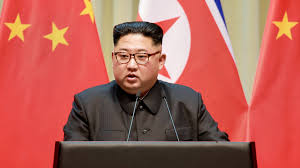 Dictators
Op wie ga jij stemmen?
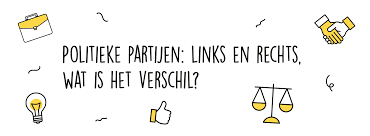 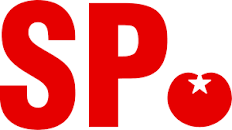 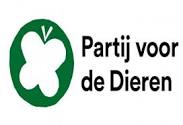 Linkse partijen
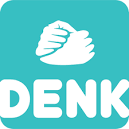 Uitgangspunten: 
Opkomen voor de zwakkeren
De overheid bemoeit zich ACTIEF met de bevolking, dus 
Goede uitkeringen
Veel belasting nodig
Inkomensverschillen zoveel mogelijk verkleinen
Milieu beschermen
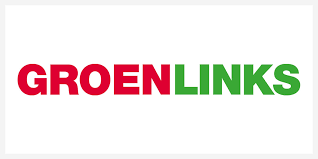 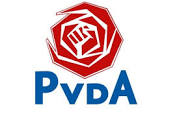 Midden partijen
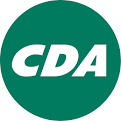 Uitgangspunten: Mensen zorgen voor elkaar (naastenliefde)
De overheid steunt alleen zwakkeren indien nodig, dus
Organisaties kunnen rol van de overheid overnemen: Leger des Heils, voedselbank, Kinderberscherming, etc
Religie (bijbel)
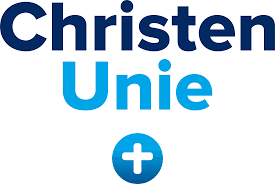 Rechtse partijen
Uitgangspunten:
Eigen verantwoordelijkheid.
Een PASSIEVE overheid, die slechths optreedt in noodsituaties (wanneer de vrijheid en veiligheid in gevaar zijn), dus
Weinig belasting heffen
Mensen die de wet overtreden moet streng gestraft worden
Veel vrijheid voor bedrijven
Veel geld naar politie en defensie
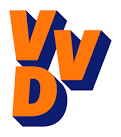 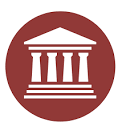 Politieke stromingen
Sociaal-democratie
Christen-democratie
Religie (Christendom)
Naastenliefde 
Respect voor het woord van god
Opkomen voor gezinnen (gezin is hoeksteen van de samenleving)
Beperkte rol voor de overheid
Liberalisme
Economische en persoonlijke vrijheid
Eigen verantwoordelijkheid van mensen stimuleren
Beschermen van vrijheid en veiligheid
Opkomen voor werkende burgers, ondernemers en bedrijven
Passieve overheid die alleen optreedt in geval van nood
Overige stromingen
Ecologische stroming: GL
Populistische stroming: PVV en FVD
Extreem-rechts: geen
De Grondwet
De belangrijkste rechten en plichten van de burgers en de overheid
Grondrechten
Trias politica
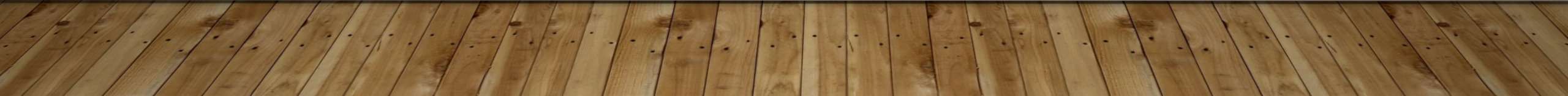 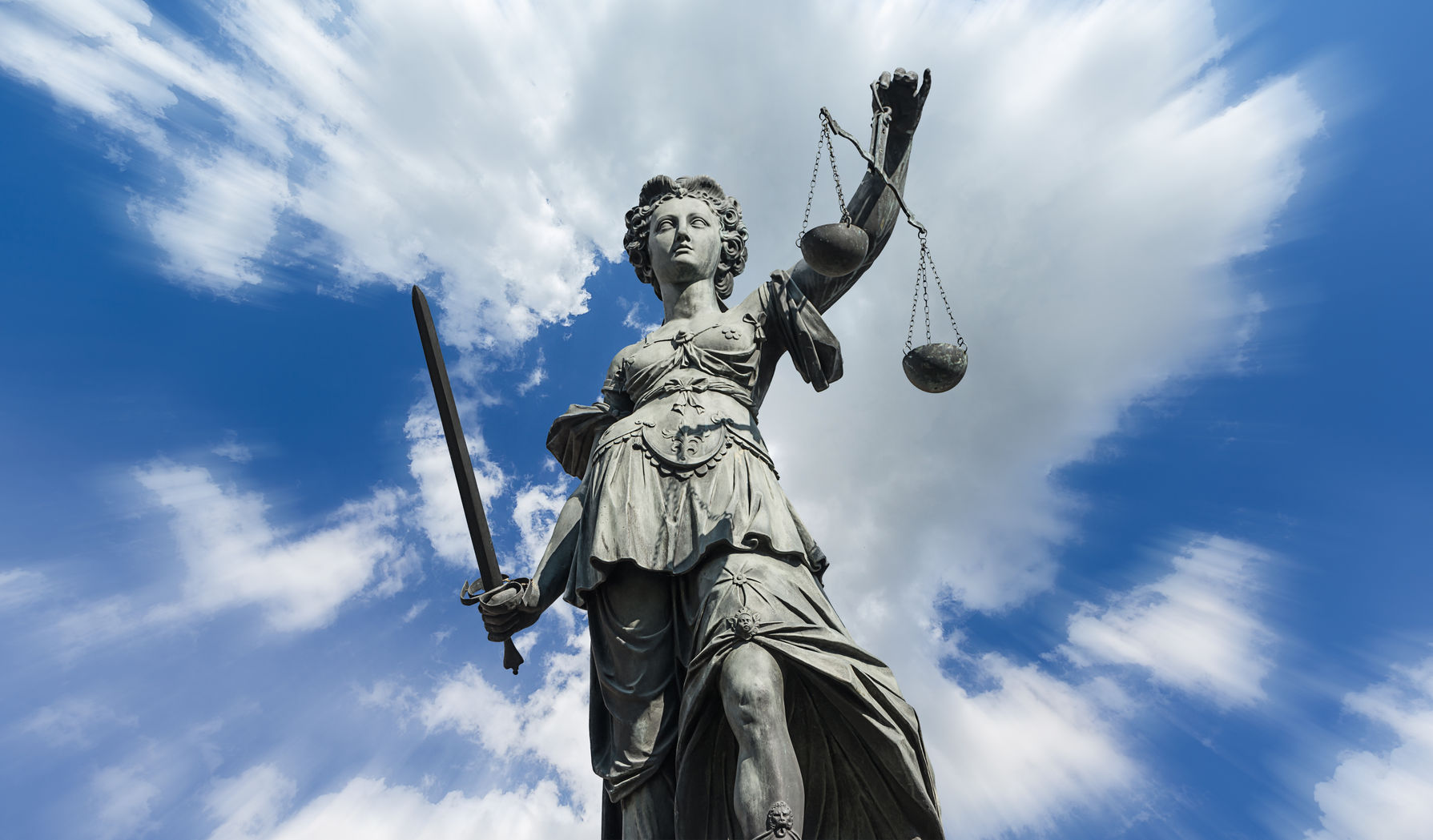 Nederland is een rechtsstaat
Een land waar de recht en plichten van de burgers en overheid vastgelegd is in de grondwet en waar iedereen zich ook aan moet houden.
Leerdoelen
Je moet kunnen uitleggen wie in de regering zitten.
Je moet kunnen uitleggen hoe een nieuwe regering tot stand komt.
Je moet de taken van de Koning kunnen benoemen.
Hoe zat het ook alweer?
REGERING: 
De koning en ministers
KABINET:
De ministers en staatssecretarissen
PARLEMENT:
1e en 2e Kamer
Hoe komt een nieuwe regering tot stand?
VVD - D’66 - CDA - CU
33    -   19   -   19   -   5  = 76 STOELEN
Regering
Wat doet de koning?
Handtekening zetten onder alle aangenomen wetten
Troonrede voorlezen op Prinsjesdag
Overleg voeren met de minister-president
Ons land vertegenwoordigen in het buitenland
Ministers en staatssecretarissen beëdigen
STAATSHOOFD DOOR ERFOPVOLGING

GEEN MACHT:
	DE KONING IS 	ONSCHENDBAAR EN DE 	MINISTERS ZIJN 	VERANTWOORDELIJK*
Strafvervolging van koning Willem Alexander lijkt dus onmogelijk. Maar bij een ernstig vergrijp biedt de grondwet de mogelijkheid om de Koning buiten het gezag te plaatsen. De Eerste en Tweede Kamer moeten daar dan wel mee in stemmen.
1. TROONREDE VOORLEZEN

2. MILJOENENNOTA NAAR DE  TWEEDE KAMER (het koffertje)
Prinsjesdag
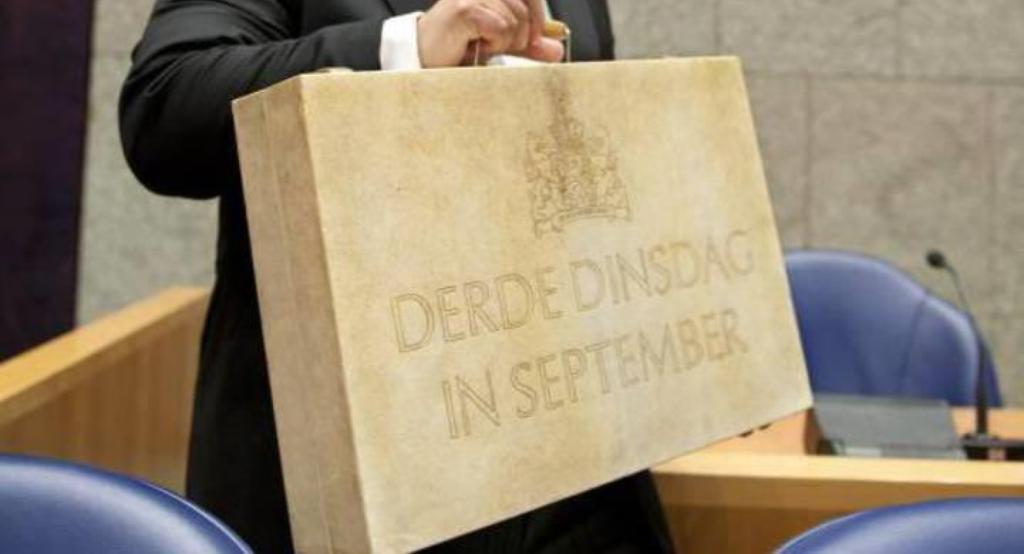 Oefenen lesstof
Maken in je werkboek blz. 47, 48 en 49 = HUISWERK
Samenvatting maken H5
Mindmap H5 maken
Leerdoelen uitwerken (op SOM)
Test jezelf
Leerdoelen
Ik kan de wetgevende rechten-taak (stemrecht, initiatiefrecht, amendement) en de controlerende rechten-taak (vragen, motie, interpellatie en enquête) beschrijven bij het tot stand komen van een wet.

Ik kan het verschil tussen een coalitie, coalitiepartij en oppositie en oppositiepartij uitleggen.
Het parlement
Welke andere begrippen kennen we ook alweer voor parlement?

1e en 2e Kamer
Staten-Generaal
Volksvertegenwoordigers
Twee taken
Medewetgeving:
Tweede Kamerleden mogen ook wetten maken.

Controleren:
Controleren of ministers hun werk goed doen en of ze hun beloftes nakomen
Rechten van het parlement
Medewetgevende taak
Stemrecht (wetsvoorstel aanvaarden of afwijzen)
Recht van initiatief (zelf een wetsvoorstel indienen)
Recht van amendement (een wetsvoorstel wijzigen)
Rechten van het parlement
Controlerende taak
Vragenrecht (mondeling en schriftelijke vragen)
Recht van interpellatie (ter verantwoording roepen)
Recht van enquete (onderzoek)
Budgetrecht (begrotingen goed- of afkeuren)
Recht van motie (mening)
Motie van wantrouwen (2e Kamer zegt vertrouwen in minister op)
Hoe komt een nieuwe wet tot stand?
Er is een maatschappelijk probleem.
Een minister of Tweede Kamerlid komt met een wetsvoorstel.
De Tweede Kamer debatteert over het wetsvoorstel.
Tweede kamerleden dienen amendementen in.
De Tweede Kamer stemt over de amendementen en het definitieve wetsvoorstel.
De Eerste Kamer stemt over het wetsvoorstel.
De koning en de verantwoordelijke minister ondertekenen het wetsvoorstel.
De wet wordt gepubliceerd in de Staatscourant. Hiermee is de wet direct van kracht.
Coalitie - oppositie
Referendum
Gemeente en provincie
Hoe wordt Nederland bestuurd?